Волонтерский отряд «Vitae»
Кафедра акушерства и гинекологии
Социальный центр КГМУ
             2019-2020гг
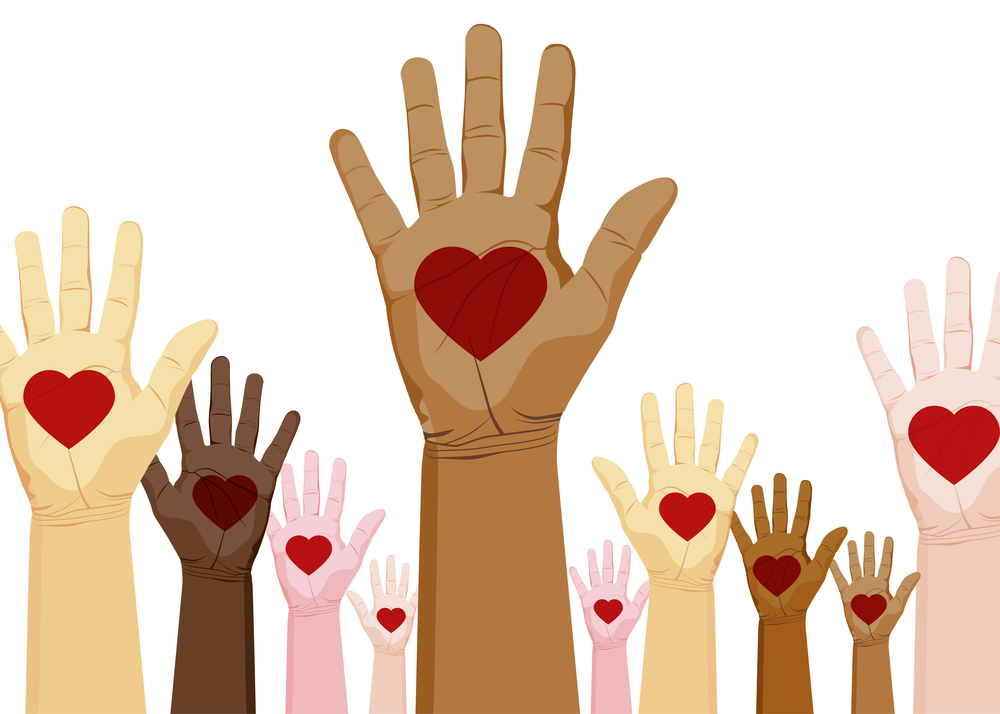 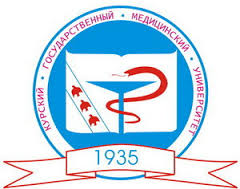 Кураторы отряда: 
Профессор, доктор медицинских наук Газазян Марина Григорьевна, 
Ассистент кафедры акушерства и гинекологии Коростелева Елена Сергеевна,ординатор кафедры акушерства и гинекологииБорщев Артём Валерьевич

Начальник социального центра Кетова Наталья Александровна
Члены отряда
Колесникова Елизавета Станиславовна – студент 6 группы 3 курса лечебного факультета
Маренкова Мария Романовна – студент 15 группы 4 курса лечебного факультета
Булатникова Марина Борисовна –  студент 1 группы 5 курса педиатрического факультета.
Бондаренко Полина Сергеевна –  студент 1 группы 5 курса педиатрического факультета.
Актуальность
На сегодняшний день отчетливо прослеживается тенденция к снижению уровня репродуктивного здоровья населения. Одной из причин этого является низкий уровень знаний молодежи о физиологии репродуктивной системы и половом поведении, институте семьи. Родители редко обсуждают с детьми подросткового возраста подобные вопросы.  Подростки, как правило, обращаются за помощью к ровесникам и сети Internet, где часто находят информацию, не соответствующую действительности, что может привести к необратимым последствиям.
Актуальность
Определяющим является создание общественно значимой  системы просвещения детей, подростков, женщин и мужчин. Общество должно быть заинтересовано в сохранении репродуктивного здоровья юного поколения!
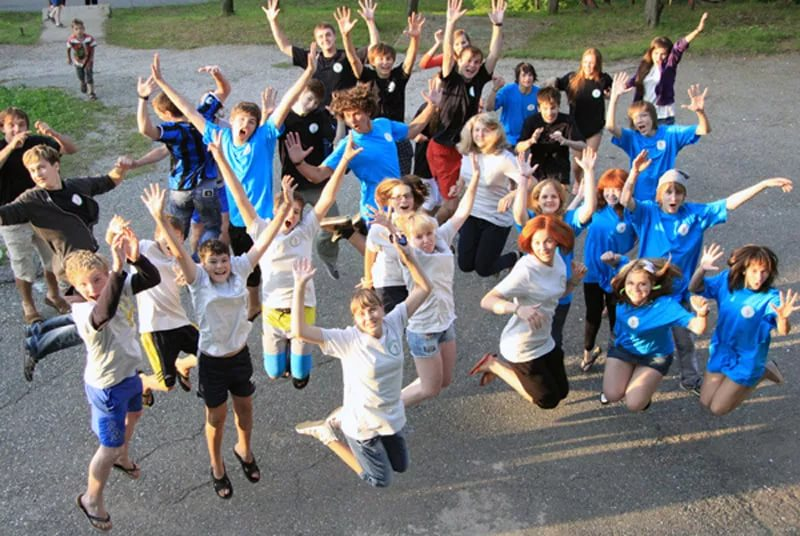 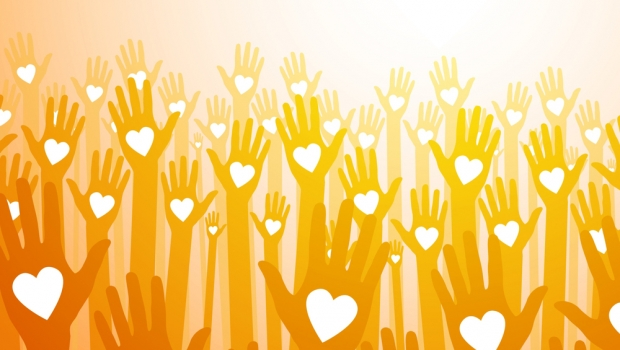 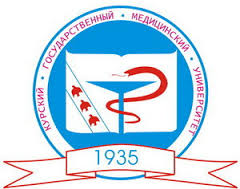 Цели отряда:
Привлечение студентов к добровольной работе в свободное от учебы время 
Проявление личных качеств студентов, получение знаний, необходимых для их дальнейшей профессиональной деятельности
Информирование молодежи об особенностях репродуктивного здоровья
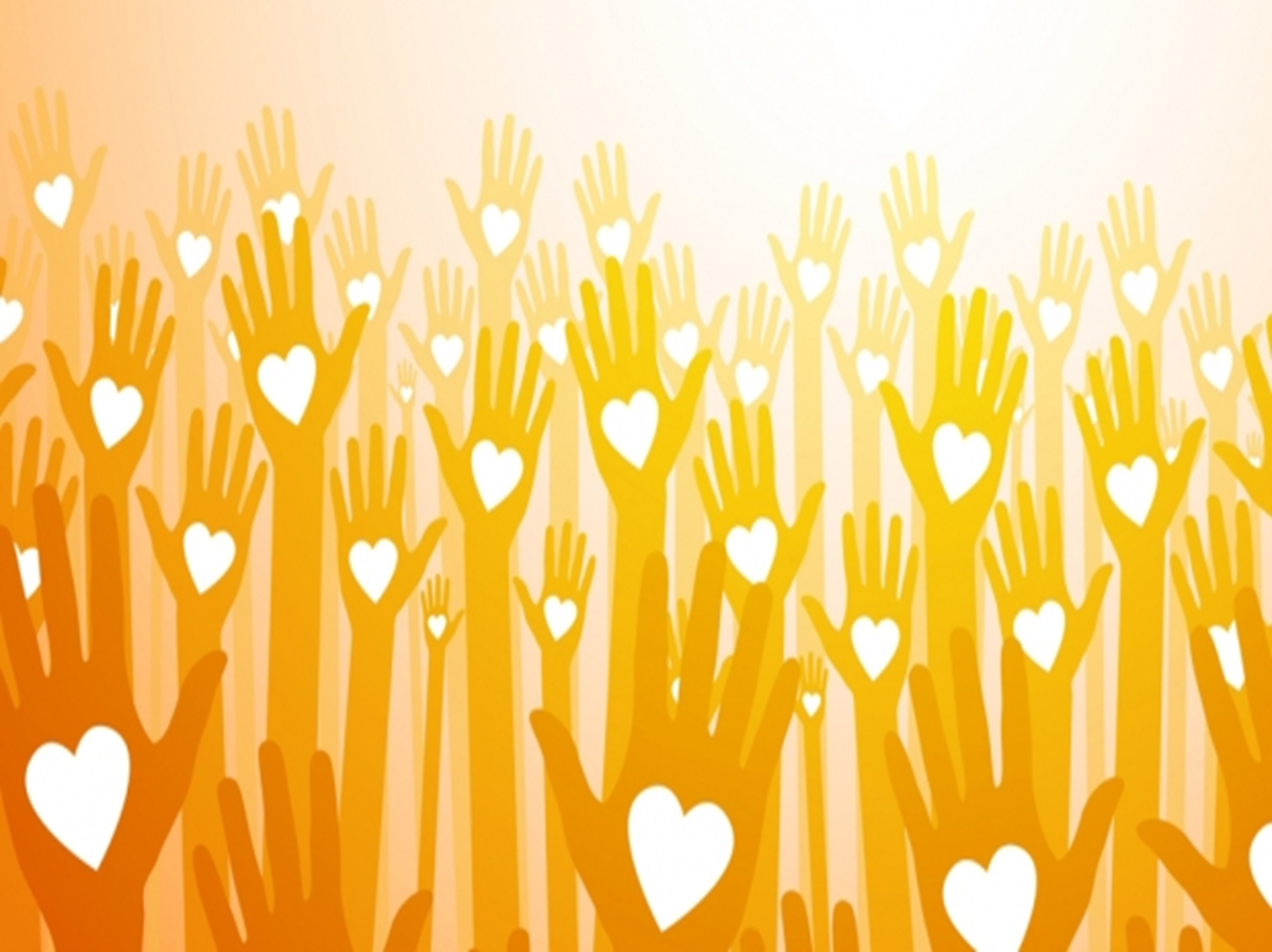 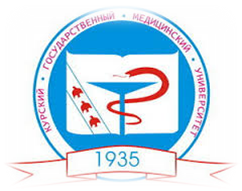 Задачи отряда:
поддержка молодежных инициатив; 
содействие всестороннему развитию студентов, формированию активной жизненной позиции;
расширение сферы внеучебной деятельности; 
получение студентами навыков самореализации и самоорганизации; 
формирование сплоченно-деятельного коллектива волонтеров
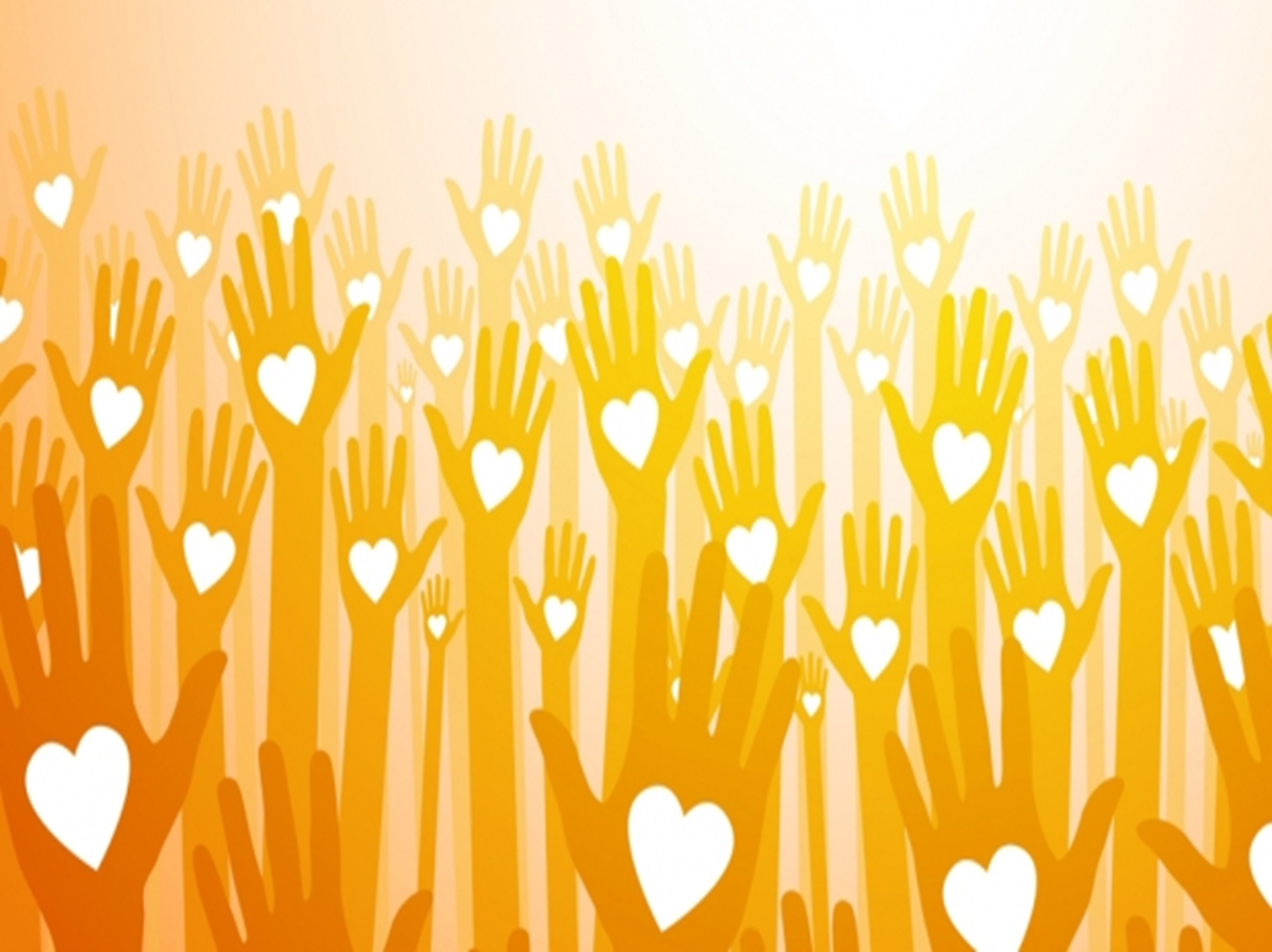 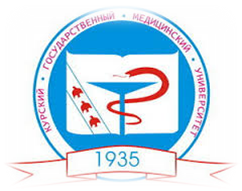 Деятельность отряда
Организация и проведения  лекций-бесед со школьниками и студентами о репродуктивном здоровье
Проведение социологических опросов, обработка и анализ полученных результатов.
Проведение мероприятий, круглых столов, акций
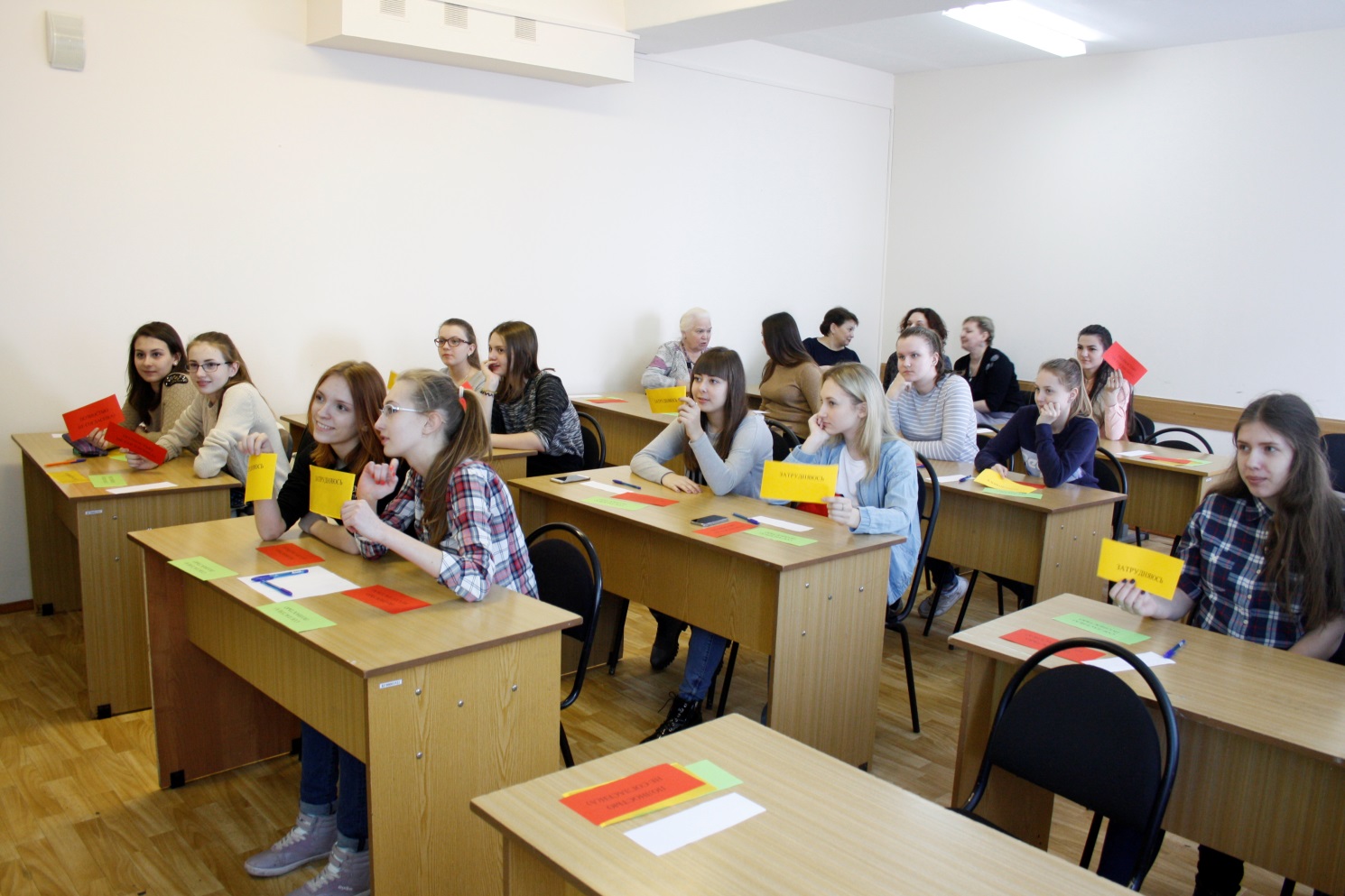 Результаты проекта
Проводимые мероприятия
Встречи с обучающимися старших классов школ г. Курска
Проводимые мероприятия
Интерактивные беседы со студентками средних и высших учебных заведений
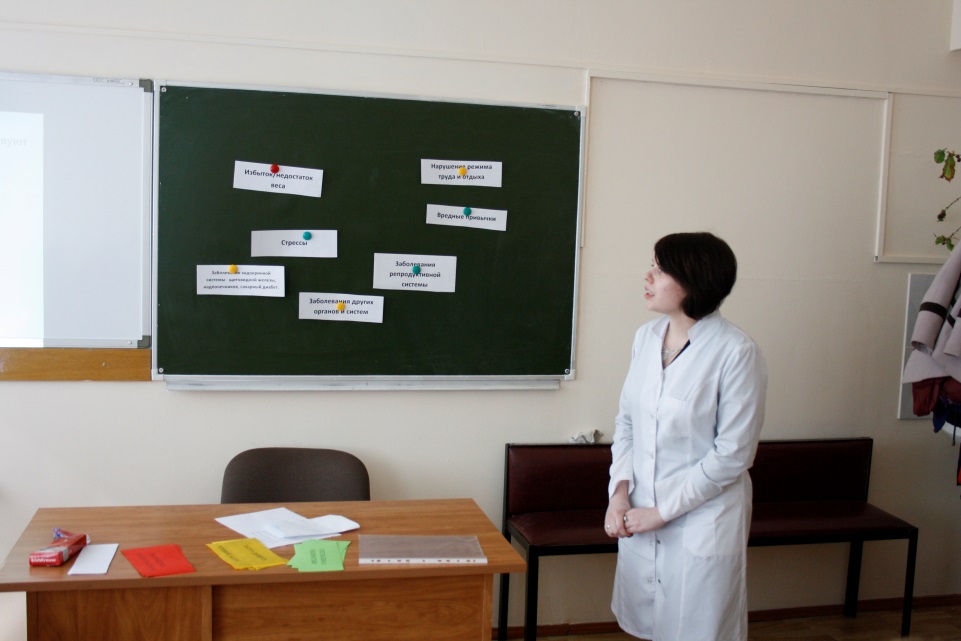 Волонтеры отряда «Vitae» заняли 3 место в конкурсе социальных проектов «Горящий феникс»
На сегодняшний день волонтерский отряд «Vitae» продолжает свою деятельность. Разработан план дальнейших мероприятий, ведется подготовка у ним.  

Приглашаем к сотрудничеству заинтересованных студентов с активной жизненной позицией!
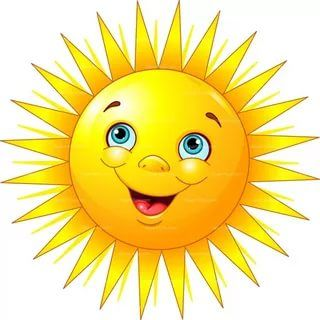